КАК ПОМОЧЬ ЖЕРТВЕ КИБЕРБУЛЛИНГА
Как проявляется кибербуллинг
Публикация личных фотографий (карикатур, мемов) с оскорбительными комментариями или цитатами из личной переписки.
Взлом личных аккаунтов в социальных сетях и последующая публикация оскорбительных сообщений, направленных на других пользователей.
Шантаж, угрозы и вымогательство со стороны злоумышленников.
Клевета в интернете путем размещения заведомо ложной информации о потерпевшем.
Социальная изоляция, когда жертва игнорируется в виртуальном пространстве.
Хеппислэпинг (happy slapping) - физическое нападение на жертву с целью развлечения, с последующей записью на видео и распространением в интернете.
Признаки того, что вашего ребенка травят в интернете
Ребенок подавлен, закрыт и отстранен длительное время.
Избегает участия в общественных мероприятиях и дополнительных занятиях.
Снижает частоту проверки мобильных устройств.
Тревожно реагирует на уведомления из мессенджеров и социальных сетей.
Проявляет аутоагрессивное поведение, нанося себе повреждения, такие как ожоги или порезы.
Публикует депрессивные сообщения на личной странице в социальных сетях.
Удаляет свои аккаунты и страницы в социальных сетях.
Что делать?
Убедитесь, что дело действительно в травле.
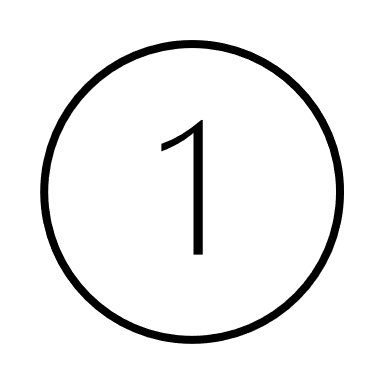 установите эмоциональный контакт с ребенком, расположите его к разговору;
объясните свои опасения по поводу происходящего, дайте понять, что вы его не наказываете, а понимаете ситуацию и хотите ему помочь;
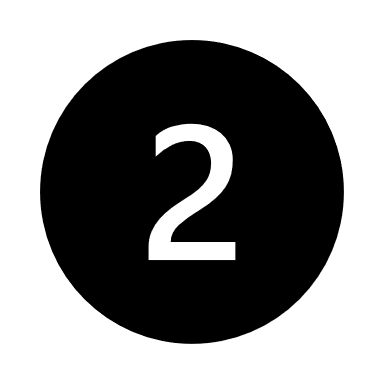 Если факт травли подтвердился:
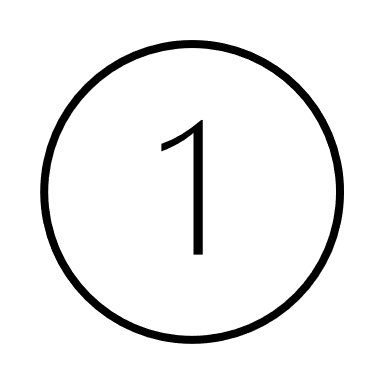 вместе с ребенком  соберите доказательства: сделайте скриншоты или фото экрана монитора с негативным контентом на телефон;
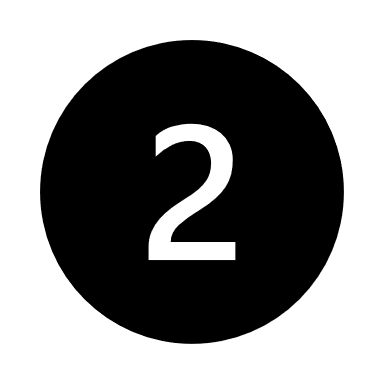 заблокируйте агрессора (в интернете и в телефоне);
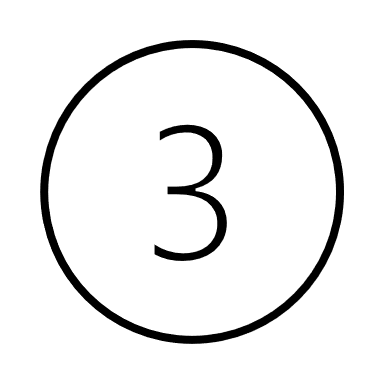 сообщите администрации социальной сети или сайта о нарушении правил сервиса;
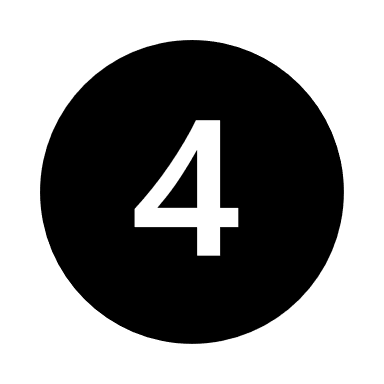 сообщите администрации образовательной организации о происходящей ситуации.
если сообщения содержат в себе угрозы, клевету, является порочащим честь и достоинство – обязательно обратитесь в полицию
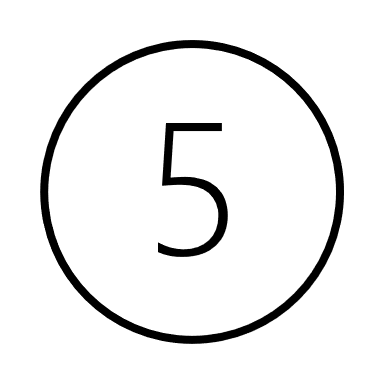 Что НЕ делать?
Не говорите детям "не обращай внимания" на проблему кибербуллинга, так как это серьезная проблема, требующая быстрой реакции. Отсутствие поддержки взрослых может усугубить ситуацию кибертравли.
Не критикуйте и не обесценивайте чувства и эмоции вашего ребенка. Что кажется взрослым мелочью, может быть важным для ребенка.
Не оставляйте ребенка одного в ситуации кибертравли, полагая, что он справится сам. В действительности это не так.
Не вступайте в переписку с обидчиками вашего ребенка от вашего имени, так как это может ухудшить ситуацию. 
Не стоит запрещать вашему ребенку пользоваться интернетом и социальными сетями, это может привести к увеличению дистанции между вами. Важно поддерживать связь с ребенком, научить его правильно реагировать и действовать в сети в таких ситуациях.
Как снизить риски
Поговорите с ребенком о правилах безопасного поведения в интернете, установите приватные настройки для его аккаунта, решите, будет ли его страница доступна для всех или только для друзей.
Учите ребенка никогда не делиться в сети информацией, которая может его поставить в неловкое положение. Объясните, что все, что он размещает в интернете, может стать общедоступным. 
Если кто-то из интернет-друзей предлагает встретиться в реальной жизни, договоритесь с ребенком о встрече в общественном месте и о том, что он должен оставаться на связи с вами. 
Договоритесь с ребенком, что он должен немедленно сообщать вам о любых случаях кибертравли, и заверьте его, что вы не отнимете у него телефон или ноутбук.
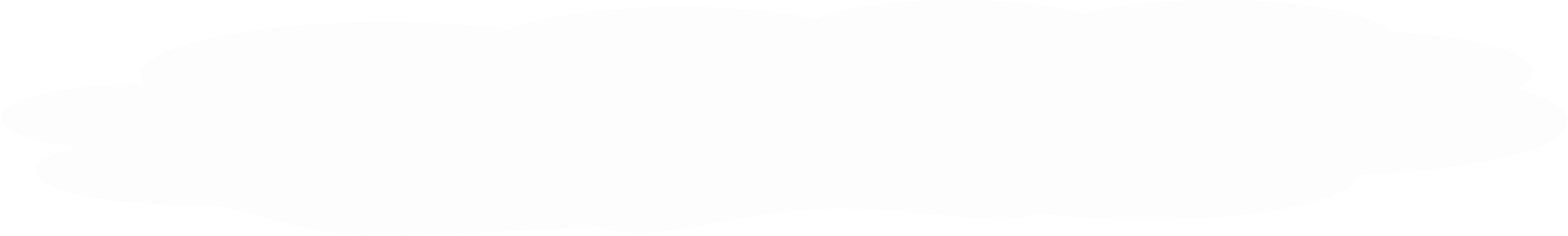 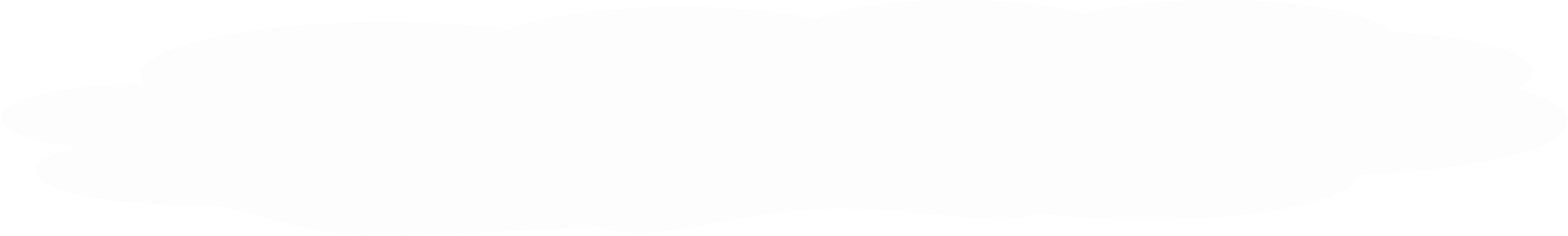 КУДА ОБРАТИТЬСЯ ЗА ПОМОЩЬЮ
1. Кризисный чат для подростков и молодежи
https://твоятерритория.онлайн/ 
2. Анонимный чат-бот МЫРЯДОМ.ОНЛАЙН
https://мырядом.онлайн/ 
3. Всероссийский детский круглосуточный телефон доверия 
8 800 2000 122
4. Телефон доверия экстренной медико-психологической помощи г. Уфы
(347) 295 - 02 - 36
5. Республиканский центр социально-психологической помощи семье, детям и молодежи
телефон доверия 
(347) 273 - 09 – 00

экстренная психологическая помощь 
(347) 276 - 56 - 03
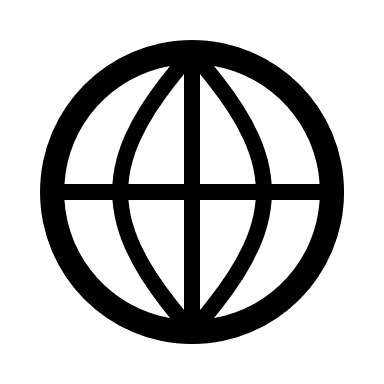 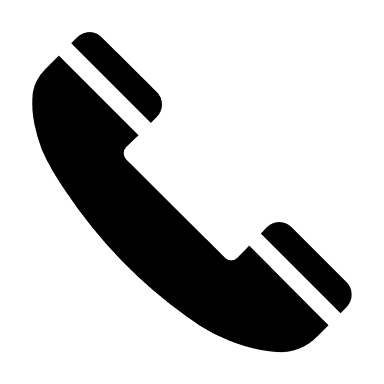